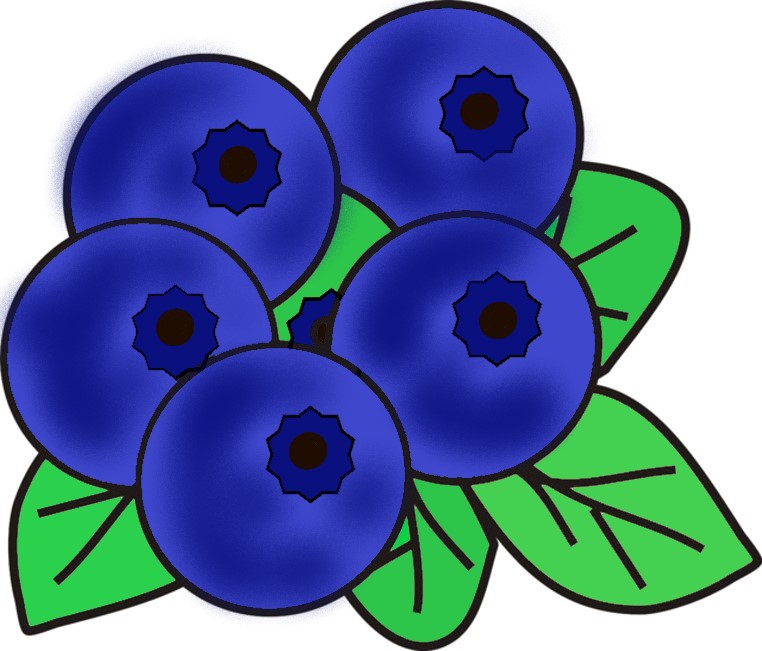 Goodness
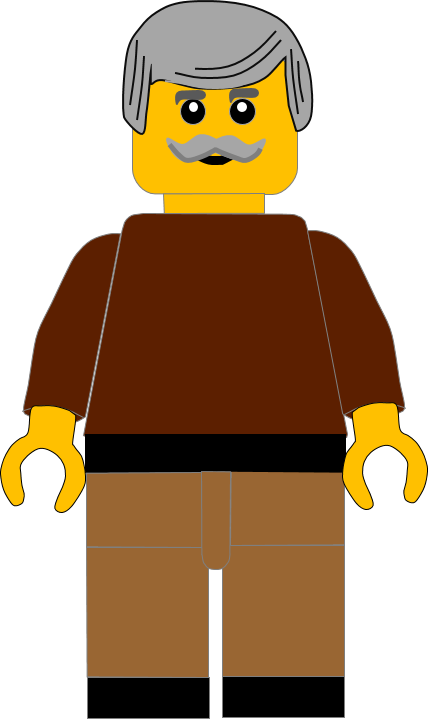 In this activity you will be given 10 questions about the story of the Good Samaritan in
Luke chapter 10 v25 -37  and the Fruit of the Spirit in Galatians 5 v22-23.

You will be given 3 possible answers to each question and you have to choose the right one.
Click here to start the quiz
Question 1:
How many Fruit of the Spirit does Galatians 5 v22 tell us?
Seven
Eight
Nine
Press your answer
Question 1:
How many Fruit of the Spirit does Galatians 5 v22 tell us?
Seven
Eight
Nine
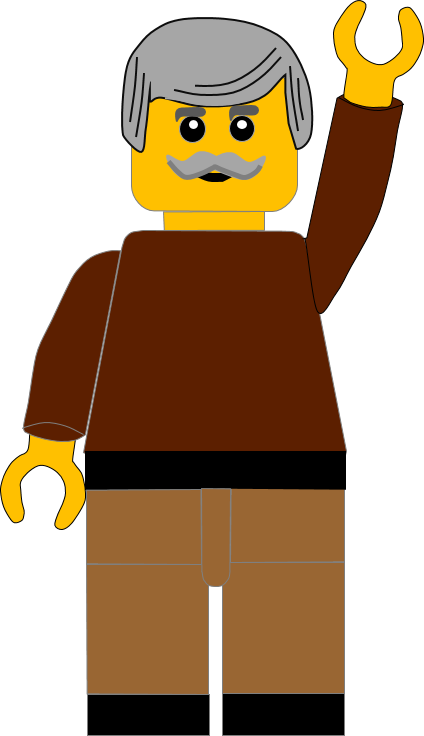 You are correct.
There are NINE Fruit of the Spirit  listed in Galatians 5 v22.
Well Done
Click for the next question
Question 2:
Which Fruit comes just before Goodness in the Galatians list?
Patience
Kindness
Gentleness
Press your answer
Question 2:
Which Fruit comes just before Goodness in the Galatians list?
Patience
Kindness
Gentleness
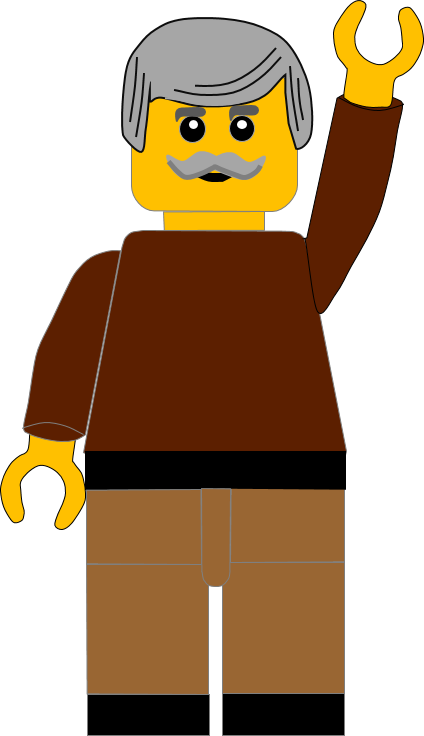 You are right.
KINDNESS is listed just before GOODNESS.
Well Done
Click for the next question
Question 3:
Where was the man travelling to in the Good Samaritan parable?
Jericho
Bethlehem
Bethany
Press your answer
Question 3:
Where was the man travelling to in the Good Samaritan parable?
Jericho
Bethlehem
Bethany
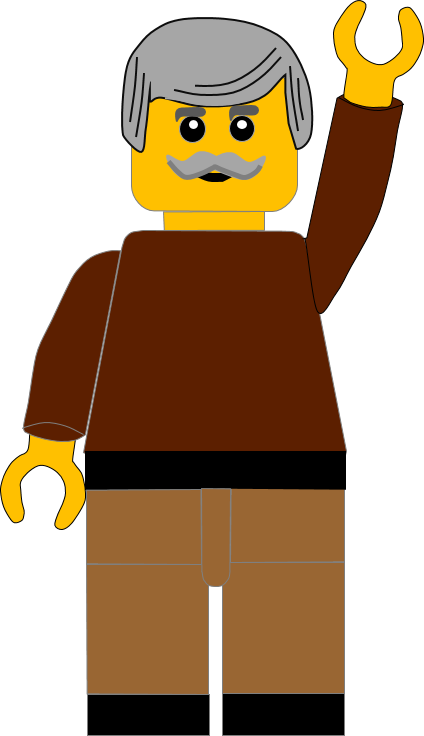 Fantastic answer.
The man was travelling from 
Jerusalem to JERICHO.
Well Done
Click for the next question
Question 4:
Who met the man first on the road?
Wisemen
Priest
Robbers
Press your answer
Question 4:
Who met the man first on the road?
Wisemen
Priest
Robbers
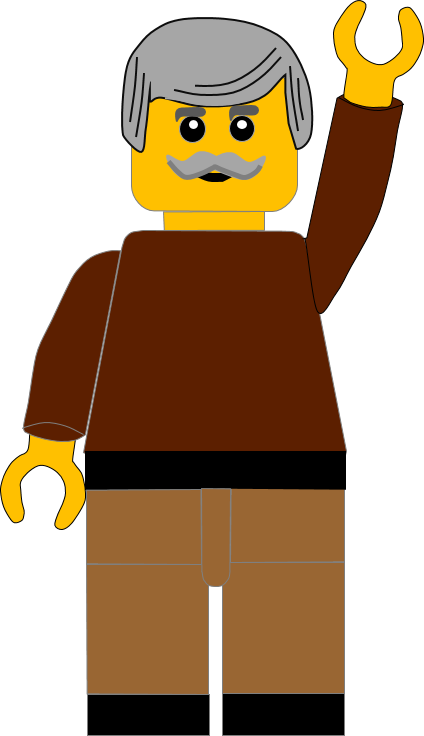 Fantastic answer.
The man was first met by ROBBERS who beat him up. 
Well Done
Click for the next question
Question 5:
Who came along the road next?
A Priest
A Shepherd
A Tax collector
Press your answer
Question 5:
Who came along the road next?
A Priest
A Shepherd
A Tax collector
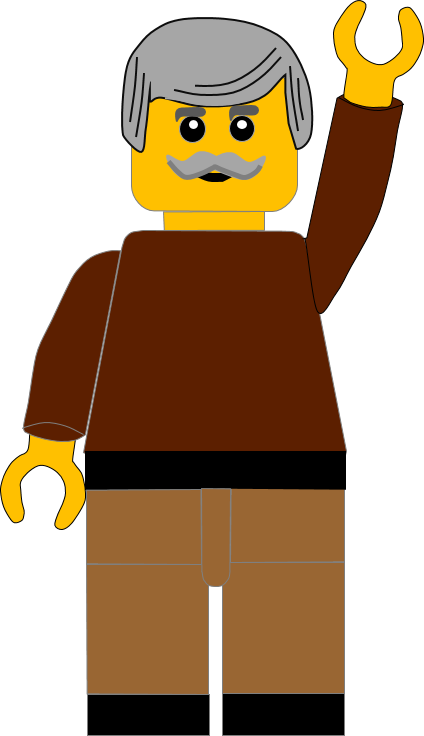 Great answer.
The next person to see the man was a PRIEST.
Well Done
Click for the next question
Question 6:
How did the Priest help the man?
Bandaged his wounds
Gave him some new clothes
He didn’t help him
Press your answer
Question 6:
How did the Priest help the man?
Bandaged his wounds
Gave him some new clothes
He didn’t help him
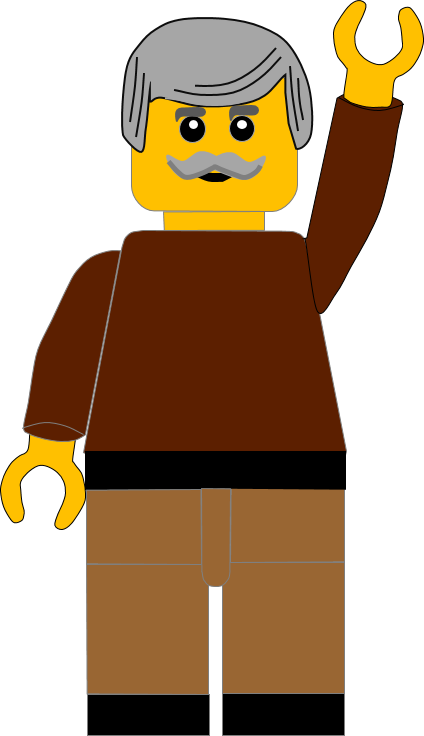 You are correct.
The Priest DIDN’T HELP HIM.
He passed by on the other side of the road.
 Well Done
Click for the next question
Question 7:
Who came after the Priest on the road?
A Farmer
A Levite
A Soldier
Press your answer
Question 7:
Who came after the Priest on the road?
A Farmer
A Levite
A Soldier
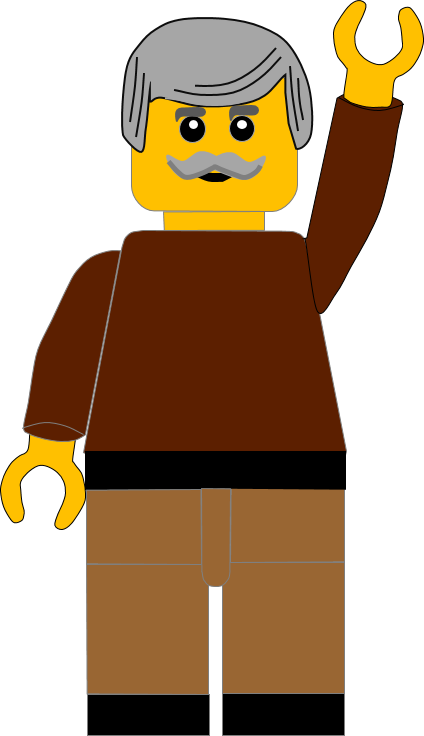 You are right.
The next person to come along the road was A LEVITE.
Well Done
Click for the next question
Question 8:
How did the Levite help the man?
He prayed for him
He gave him some water
He didn’t help him
Press your answer
Question 8:
How did the Levite help the man?
He prayed for him
He gave him some water
He didn’t help him
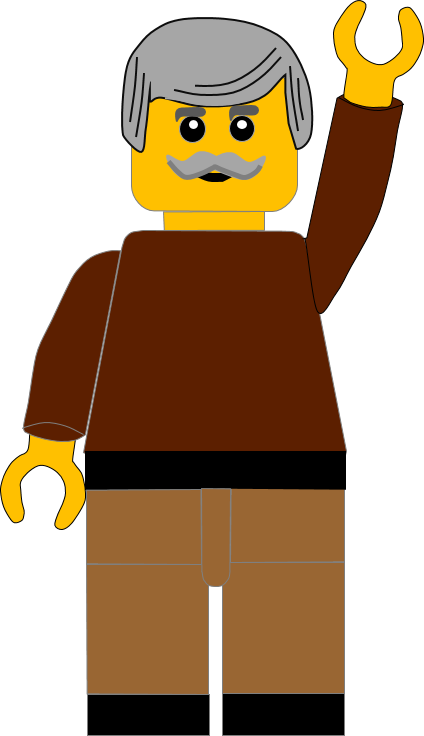 Spot on answer.
The Levite DIDN’T HELP THE MAN. 
He passed by on the other side of the road
Well Done
Click for the next question
Question 9:
Who came after the Levite on the Road?
A Samaritan
An inn keeper
A doctor
Press your answer
Question 9:
Who came after the Levite on the Road?
A Samaritan
An inn keeper
A doctor
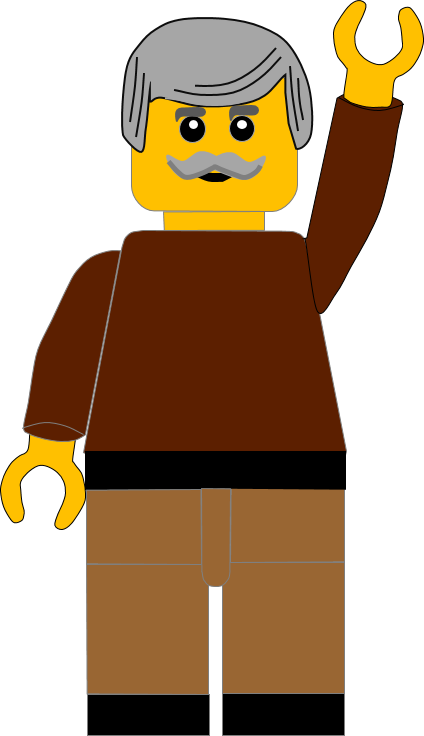 Great answer.
The SAMARITAN came along the road.
Well Done.
Click for the next question
Question 10:
What did the Samaritan do to help  the man?
Walked past the man
Took his money
Bandaged his wounds
Press your answer
Question 10:
What did the Samaritan do to help  the man?
Walked past the man
Took his money
Bandaged his wounds
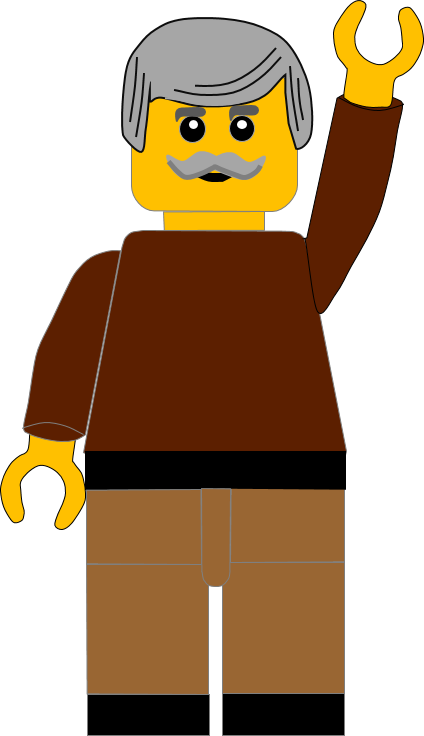 That’s the right answer.
The Samaritan BANDAGED HIS WOUNDS and then took him to an inn, to care for him there.
Well Done
Click for the next question
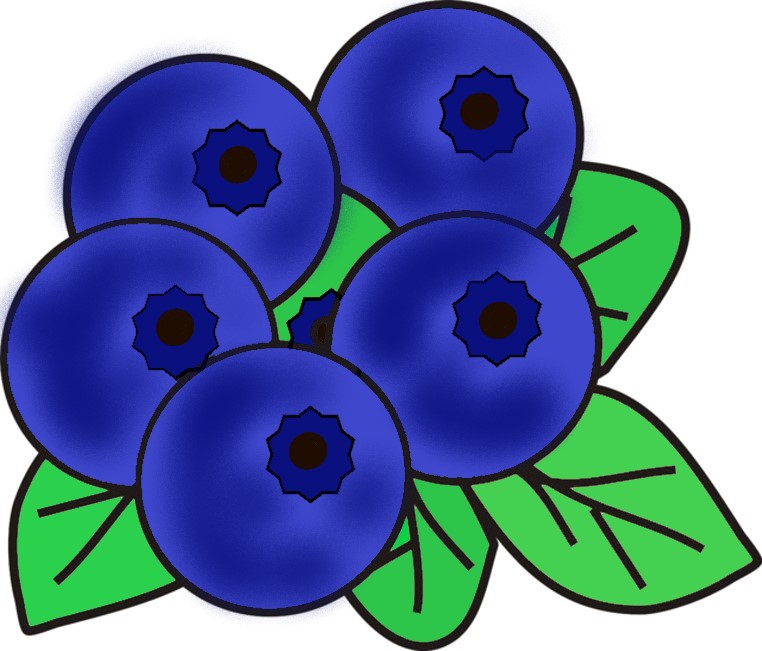 Goodness
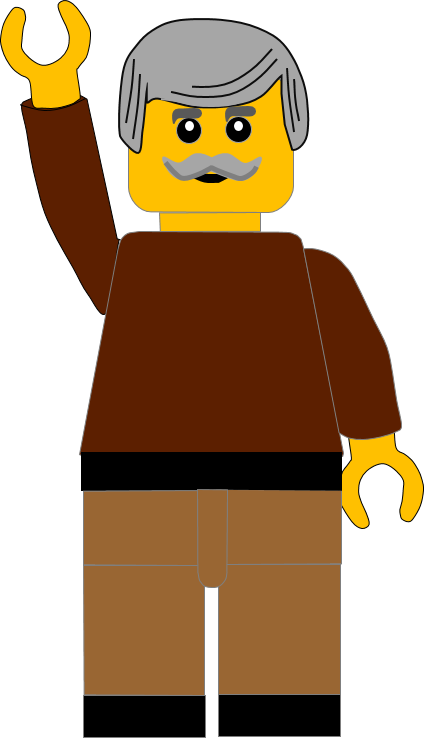 Well done for finishing the quiz.

I’ll have another one for you next week.

See you next time
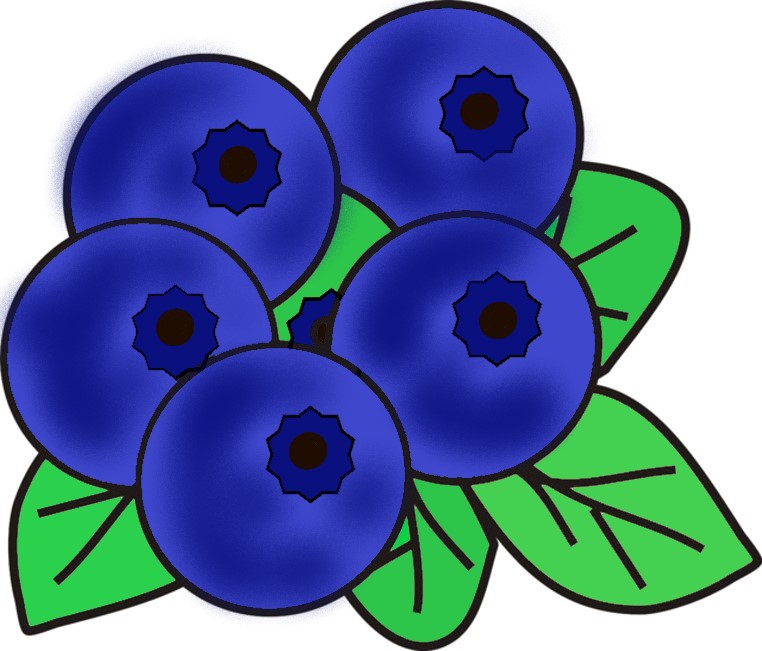 Goodness
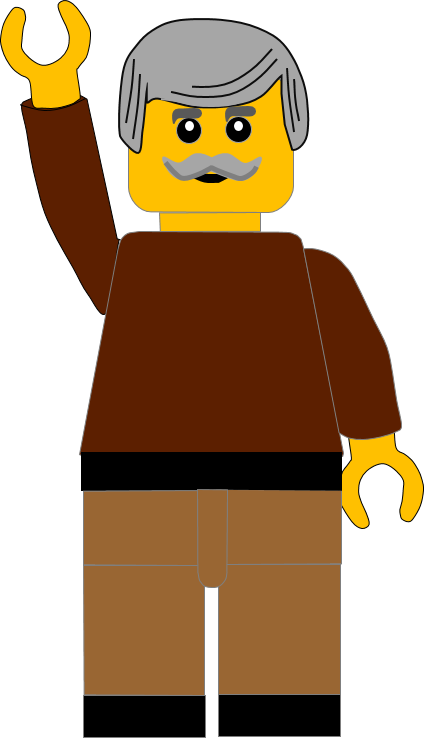 Whoops!

That’s not quite right.

Try again.
Click to return to the quiz